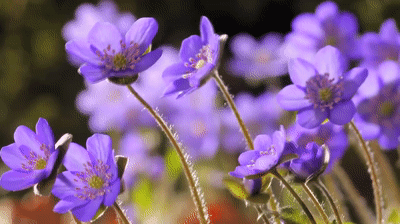 স্বাগতম
শিক্ষক পরিচিতি
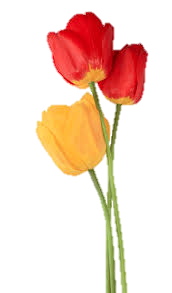 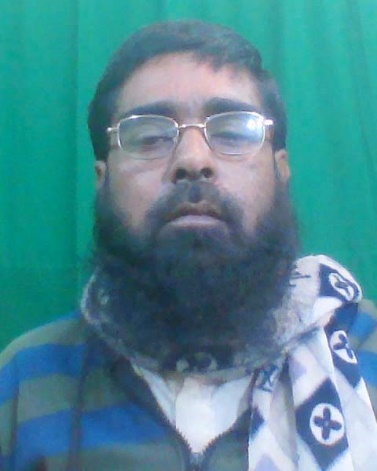 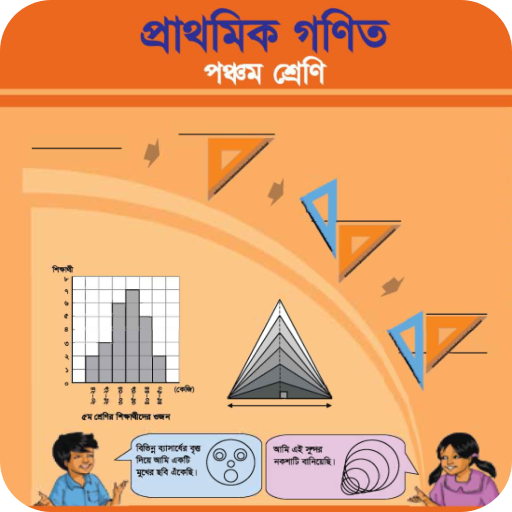 মোহাম্মদ আবদুল হামিদ   
প্রধান শিক্ষক
সেনগ্রাম পাড়া সরকারি প্রাথমিক বিদ্যালয়
পাংশা,রাজবাড়ী। 
ই-মেইলঃ abdulhamidpangsha@gmail.com 
হ্যালোঃ 01734130717
পাঠ পরিচিতি
শ্রেণিঃ পঞ্চম
        বিষয়ঃ প্রাথমিক গণিত
        অধ্যায়ঃ ১২, সময়
        পাঠের বিষয়ঃ অধিবর্ষ                         
       পাঠ্যাংশঃ অধিবর্ষ  (পৃষ্ঠা-১৩৬ )       
           সময়ঃ ৪০ মিনিট
শিখনফল
পাঠশেষে শিক্ষার্থীরা –
     ২৫.২.১-অধিবর্ষ কী বলতে পারবে।
     ২৫.২.২-কোন সাল অধিবর্ষ কি না নির্ণয় করতে পাড়বে।
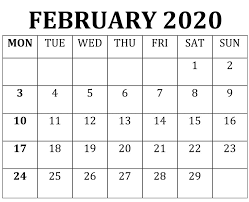 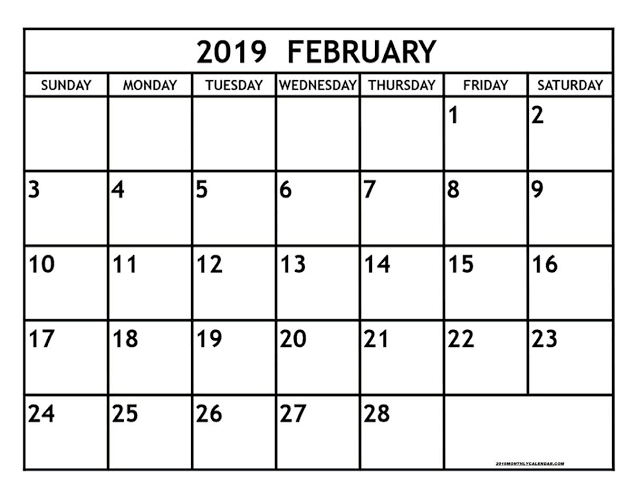 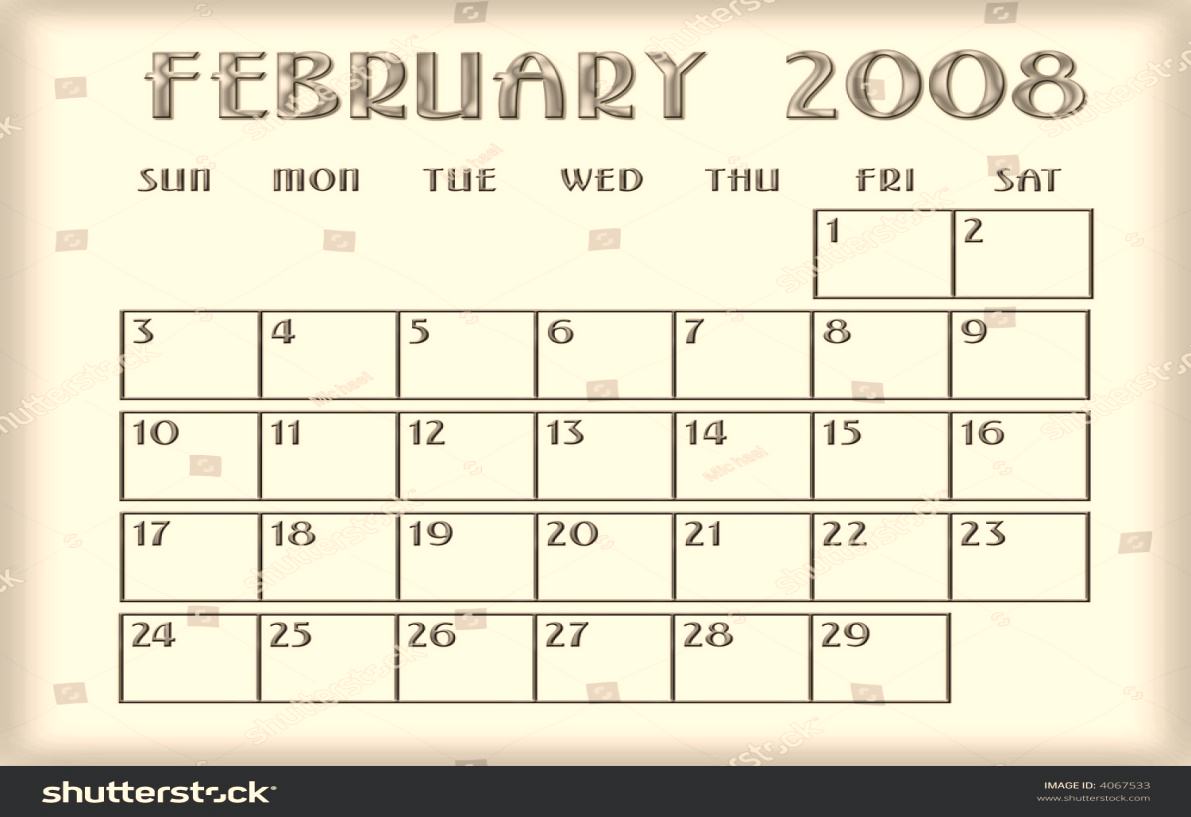 ১। এটা কিসের ছবি?
২। কোন মাসের ছবি?
৩। মাসগুলোতে কিসের পার্থক্য দেখতে পেলে?
৪।এটা কিসের জন্য হয় তোমরা বলতে পারো?
অধিবর্ষ
তাহলে আজকে আমরা জানব--
অধিবর্ষ
শ্রেণিকক্ষে ২/৩ সালের ক্যালেন্ডার প্রদর্শন করবো।
এখান থেকে প্রশ্ন করব-
এ ক্যালেন্ডার গুলোর মধ্যে মাসের দিনগুলোতে কি পার্থক্য দেখতে পাচ্ছ?

এ থেকে বছরের দিনগুলোতে কি পার্থক্য হতে পারে?

এ পার্থক্য কি কারণে হয়?
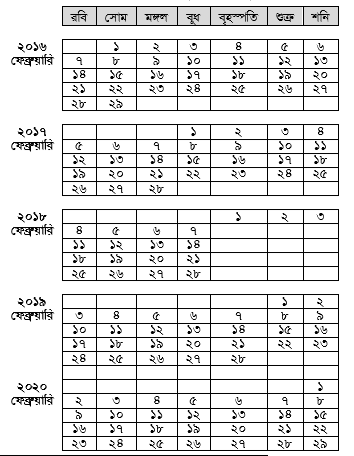 কোন সাল কতদিনে একনজরে দেখি
তাহলে অধিবর্ষ কী?
অধিবর্ষ হলো এমন একটি বছর, যে বছরে ক্যালেন্ডার বছরের সাথে ঋতু বছরের সমন্বয় স্থাপনের জন্য একদিন বেশি থাকে।
৪ দ্বারা বিভাজ্য বছরকে অধিবর্ষ বলা হয়।
এছাড়াও ইংরেজি সালের একক ও দশক স্থানীয় অঙ্ক ২টি ০ হলে অধিবর্ষ হবে না,তবে যদি ৪০০ দ্বারা বিভাজ্য হয় তাহলে অধিবর্ষ হবে।
তাহলে দেখি নিচের সালগুলো ৪ বা ৪০০ দ্বারা বিভাজ্য কি না-
                          (চকবোর্ডের ব্যবহার)
১) ২০১৮÷৪= ?
৫
০
৪
৪х৫=
২০
৪)২০১৮
০
৪х০=
১৬
৪х৪=
১
১
৮
উঃভাগফল ৫০৪,ভাগশেষ ২
বিভাজ্য নয়।
তাহলে দেখি নিচের সালগুলো ৪ বা ৪০০ দ্বারা বিভাজ্য কি না-
                          (চকবোর্ডের ব্যবহার)
২) ১৯০০÷৪০০=  ?
৪
১৬০০
৪х৪=
৪০০)১৯০০
উঃভাগফল ৪,ভাগশেষ ৩০০
বিভাজ্য নয়।
দলীয় কাজ
৬টি দলে ভাগ হয়ে প্রত্যেক দল নিচের ১টি করে সাল ভাগ করে অধিবর্ষ কি না বের করবে এবং ফেব্রুয়ারি কত দিনের ছিল তা বলবে-
২০০০                        ২)১৮০০                     ৩)  ২০১৪
৪)  ১৯১৮                          ৫)২০১২                     ৬)২০০৮
একক কাজ
নিচের সালগুলোর ফেব্রুয়ারি মাস কত দিনের ছিল?-
  ১) ২০১১        ২)১৯৮৫
মূল্যায়ন
নিচের প্রশ্নগুলো উত্তর দাওঃ
অধিবর্ষ বলতে কি বোঝ ?
নিচের সালগুলো অধিবর্ষ কি না বের কর –
        ¡)১৯৮৪                    ¡¡)২০২১
    ¡¡¡) ২০০০                   ¡v)২০১৫
বাড়ির কাজ
নিচের সালগুলো অধিবর্ষ কি না বের কর-
    ১) ২০২০         ২) ২২২২
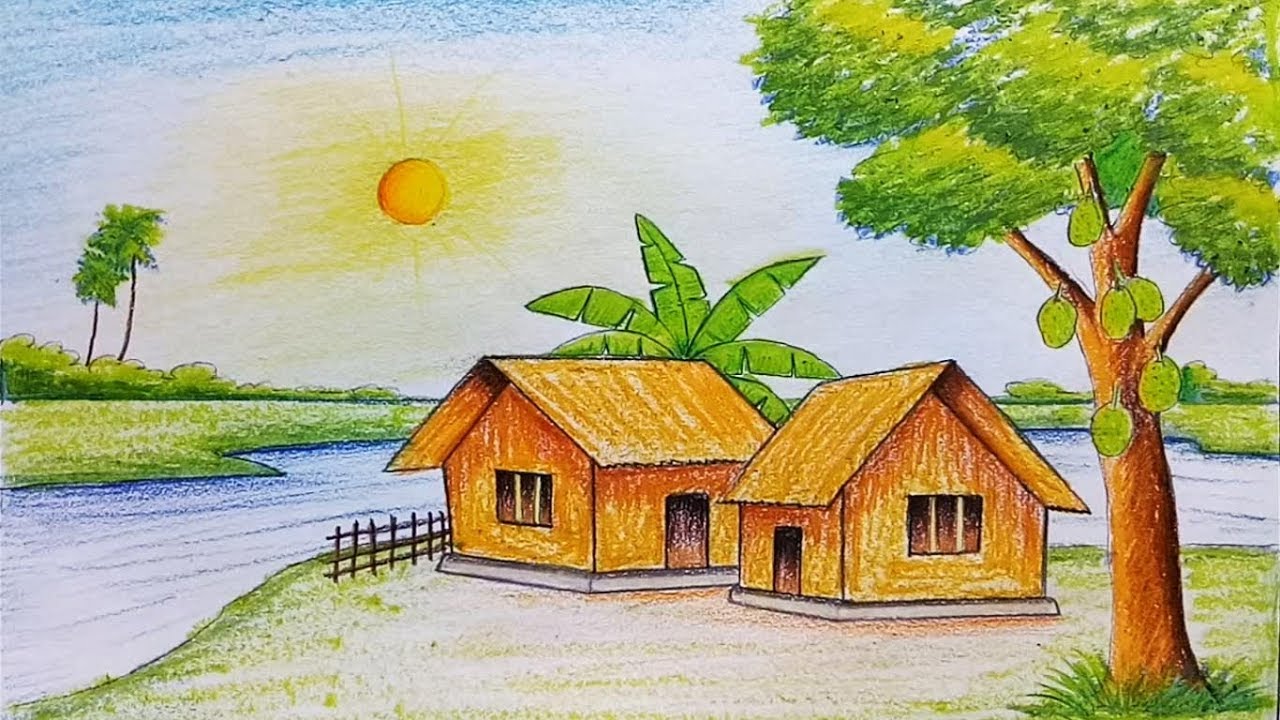 ধন্যবাদ